Логика.
Основные понятия
ЛОГИКА
обозначает совокупность правил, которым подчиняется процесс мышления или обозначает науку о правилах рассуждения и тех формах, в которых оно осуществляется. 
изучает абстрактное мышление как средство познания объективного мира, исследует формы и законы, в которых происходит отражение мира в процессе мышления.
Основными формами абстрактного мышления являются:
ПОНЯТИЕ — форма мышления, в которой отражаются существенные признаки отдельного предмета или класса однородных предметов: портфель, трапеция, ураганный ветер
СУЖДЕНИЕ — мысль, в которой что-либо утверждается или отрицается о предметах. Суждения являются повествовательными предложениями, истинными или ложными. Они могут быть простыми и сложными: Светит солнце. Весна наступила, и грачи прилетели. 
УМОЗАКЛЮЧЕНИЕ — прием мышления, посредством которого из исходного знания получается новое знание; из одного или нескольких истинных суждений, называемых посылками, мы по определенным правилам вывода получаем заключение. Есть несколько видов умозаключений. Все металлы — простые вещества. Литий — металл. Литий — простое вещество
Виды логики
ФОРМАЛЬНАЯ ЛОГИКА — наука о законах и формах правильного мышления.

Формальная логика связана с анализом наших обычных содержательных умозаключений, выражаемых разговорным языком. 

МАТЕМАТИЧЕСКАЯ ЛОГИКА изучает логические связи и отношения, лежащие в основе дедуктивного (логического) вывода. (В книгах какого писателя хорошо рассказано о дедуктивном методе?)

Математическая логика изучает только умозаключения со строго определенными объектами и суждениями, для которых можно однозначно решить, истинны они или ложны.
Этапы развития логики
1-й этап связан с работами ученого и философа Аристотеля (384— 322 гг. до н. э.). Он пытался найти ответ на вопрос "как мы рассуждаем", изучал "правила мышления". 
Аристотель впервые дал систематическое изложение логики. Он подверг анализу человеческое мышление, его формы — понятие, суждение, умозаключение и рассмотрел мышление со стороны строения, структуры, то есть с формальной стороны. Так возникла формальная логика.
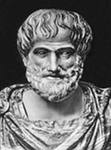 Этапы развития логики
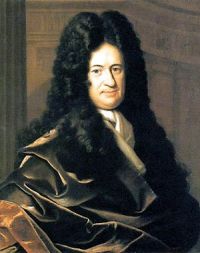 2-й этап — появление математической или символической логики. Основы ее заложил немецкий ученый и философ Готфрид Вильгельм Лейбниц (1646—1716). Он попытался построить первые логические исчисления, считал, что можно заменить простые рассуждения действиями со знаками и привел правила.
Англичанин Джордж Буль (1815— 1864) основоположник математической логики как самостоятельной дисциплины (булевой алгебры). В его работах логика обрела свой алфавит, свою орфографию и грамматику.
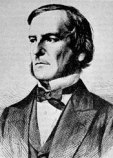 Логические основы компьютера
Тема
Введение
Информатика базируется на трех китах: математика, логика, физика.
Логика, а именно математическая логика – основа для действия многих физических элементов, работающих внутри ЭВМ.
Логика высказываний.
Логика  - это наука, изучающая методы доказательств и опровержений.
 Основными объектами логики являются – высказывания – повествовательные предложения, которые могут быть истинными или ложными.

Примеры простых высказываний:
 Сыктывкар – столица Коми республики.
  (высказывание истинно)
Школа №27 – средняя школа г.Москвы         (высказывание ложно)
Задание 1
Задание 1: определить какие из предложений являются высказываниями. Определить их истинность.
Некоторые люди – художники.
Кто отсутствует?
5*5=25
Дважды два - пять.
Встать, суд идет!
Квадрат есть параллелограмм
Параллелограмм есть квадрат.
Логика высказываний.
Из простых высказываний можно составлять более сложные.
Задание 2: постройте сложное высказывание из двух простых
Все ученики изучают литературу. Все ученики изучают математику.
Все ученики изучают литературу И математику.
Задание 2: постройте сложное высказывание из двух простых
Марина старше Светы. Оля старше Светы.
Задание 2: постройте сложное высказывание из двух простых
Одна половина класса изучает английский язык. Вторая половина класса изучает немецкий язык.
Задание 2: постройте сложное высказывание из двух простых
Задание 2
Часть туристов любят чай. Остальные туристы любят кофе.
Задание 3: составьте сложное высказывание из простых и определите истинность сложных высказываний.
Задание 3
И
Приставка есть часть слова.
Приставка пишется раздельно со словом.
Л
Приставка есть часть слова ИЛИ она пишется раздельно со словом.
Приставка есть часть слова И она пишется раздельно со словом.
?
И
Л
Логика высказываний.
Истинность или ложность сложных высказываний определяется истинностью или ложностью простых.
Сложное высказывание состоит из простых высказываний и связок, которые логически их соединяют.
Логические связки называются логические операции.
Логические операции
Логическое умножение (конъюнкция)
Таблица истинности
Конъюнкция двух высказываний – это операция, ставящая в соответствие двум простым высказываниям А и В новое высказывание А  В
А  В читается «А и В»
Конъюнкция двух высказываний истинна тогда и только тогда, когда истинны только оба высказывания и ложна во всех других случаях
Приставка есть часть слова И она пишется раздельно со словом.
[Speaker Notes: При помощи указателя показать обозначение  и как оно читается (« А и В»).]
Логическое сложение (дизъюнкция)
Таблица истинности
Дизъюнкция двух высказываний – это операция, ставящая в соответствие двум простым высказываниям А и В новое высказывание А v В
А v В читается «А или В»
Приставка есть часть слова ИЛИ она пишется раздельно со словом.
Дизъюнкция ложна только тогда, когда ложны оба высказывания и истинна во всех других случаях.
[Speaker Notes: При помощи указателя показать обозначение  и как оно читается (« А или В»).]
Логическое отрицание
Каждому элементарному высказыванию А можно сопоставить высказывание, заключающееся в том, что высказывание А ложно. Такое утверждение является тоже либо истиной, ибо ложью.
Таблица истинности
А читается «не А»
Пример:
А‹Число 5 является делителем числа 30›
А ‹Число 5 не является делителем числа 30›
[Speaker Notes: При помощи указателя показать обозначение логического отрицание и как оно читается («не А»).]
Импликация (следствие)
Таблица истинности
Если …, то …
Когда …, тогда …
Коль скоро …, то …
Если выглянет солнце, то станет тепло.
А  В
[Speaker Notes: При помощи указателя показать обозначение логического отрицание и как оно читается («не А»).]
Эквивалентность
Таблица истинности
Если и только если …
Тогда и только тогда, когда …
Людоед голоден тогда и только тогда, когда он давно не ел.
А ≡ В
[Speaker Notes: При помощи указателя показать обозначение логического отрицание и как оно читается («не А»).]
Задание 4. Определите истинность высказывания. Объясните свой выбор.
Суффикс есть часть слова, и он стоит после корня.
Две прямые на плоскости параллельны или пересекаются.
Если Маша – сестра Саши, то Саша – брат Маши.
Родственные слова имеют общую часть, и они сходны по смыслу.
Луна- планета или 2+3=5.
Тише едешь – дальше будешь.
Число делится на 2 без остатка только тогда, когда оно четное.
Приоритеты выполнения логических операций
Отрицание
Конъюнкция
Дизъюнкция
Импликация
Эквивалентность
Задание 5. Найти множество значений p, при которых результат будет истинным.
A {p делится на 5}
B {p - нечетное число}
A  B = и
Задание 5. Определите истинность высказывания. Объясните свой выбор.
Летом Петя поедет в деревню и, если будет хорошая погода, то он пойдет на рыбалку.
Логика. Занятие 2.
Вставь пропущенные слова
Простые высказывания - … предложения, они не могут быть восклицательными или вопросительными.
Сложные высказывания состоят из простых и …
Конъюнкция двух простых высказываний … только тогда, когда … оба высказывания и … в остальных случаях.
… двух простых высказываний ложна, когда ложны оба, входящих в него простых высказывания и истинна  в остальных случаях.
Если…, то …. Назовите операцию.
A  B Назовите операцию.
Расскажите о приоритете логических операций
Повторение. Определите истинность высказывания. Объясните свой выбор.
Число 17 нечетное и двузначное.
5*5=25 или 7*7=47
Неверно, что корова – хищное животное.
Если компьютер включен, то на нем можно работать.
Водительские права можно получить тогда и только тогда, когда тебе исполнилось 18 лет.
Задание 1. Составьте и запишите  истинные сложные высказывания из   простых с использованием логических операций.
Неверно, что 10>Y5  и Z<0
Z является min(Z,Y)
А является max(A,B,C)
Любое из чисел X,Y,Z положительно
Хотя бы одно из чисел K,L,M не отрицательно.
Все числа X,Y, Zравны 12
Если Х делится на 9, то Х делится и на 3.
Задание 2. Найдите значения логических выражений.
1 - истина
0 - ложь
F = (0  0) (1  1)
F = (1  1) (1  0)
F = (1  1) (1  0)
F = 1  (1  1)  ( 0  1)
F = (1  1)  (1  0)
Домашнее задание
Сайт Дистанционное обучение Thlicey.ru
Курс: Основы логики
Домашнее задание №1
Практическая работа:
Составить тестирующую программу на языке программирования Паскаль, которая реализует проверку знания логических операций (4 вопроса). 
Программа выводит случайным образом два значения логических переменных А и В (1, 0), запрашивает ответ и выводит сообщение о правильности ответа.
Вариант 1 – конъюнкция
Вариант 2 – дизъюнкция
Вариант3 – импликация
Вариант 4 – 
эквиваленция
Доп. Задание - отрицание
Алгоритм построения таблицы истинности
Вычислить количество строк в таблице по формуле К = 2 n, где n – количество переменных.
Вычислить кол-во столбцов = кол-во переменных + кол-во операций
Первые n столбцов заполнить всеми сочетаниями значений переменных.
Вписать в заголовки столбцов операции согласно порядку выполнения (приоритету).
Заполнить столбцы.
Задание
Построить таблицу истинности         F = ( А ᴧ ┐В) v  С
Определить равносильность двух высказываний F1 и F2
 F1 = ┐ А ᴧ ┐В 
 F2 = ┐(A v B)
Логические операции  И, ИЛИ, НЕ в табличном процессоре Excel
Конъюнкция      =И(<выражение 1>; <выражение 2>)
Дизъюнкция      =ИЛИ(<выражение 1>; <выражение 2>) 
Отрицание         =НЕ(<выражение>)
Построить таблицу истинности для логической функции
      F = A v (B v ┐B => ┐C)
Докажите равносильность 
F1 = (А → B) И F2 = (A v ┐B)
┐A v ┐B и А ᴧ В - равносильны?